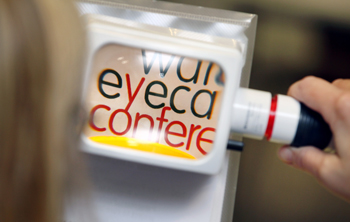 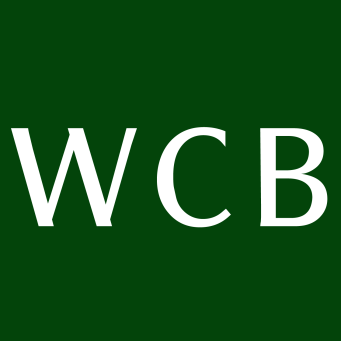 Innovation in Eye Services
Dr Fiona Jenkins
Chair National Eye Health Care Steering Board
My Personal Innovation
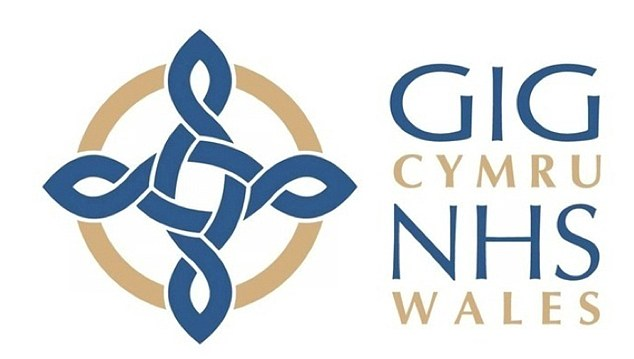 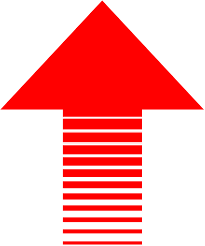 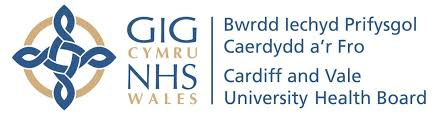 Eye Health Care Plan
[Speaker Notes: I am aware that having an Eye Care Plan and a cohesive sector has meant the profile of eye health in Wales has increased. But more importantly, a lot of improvments have been made. 

 I am aware that having an Eye Care Plan and a cohesive sector has meant the profile of eye health in Wales has increased. But more importantly, a lot of improvments have been made.]
Key Requirements of Innovation
Co-production
Working well together across primary and secondary care
Using prudent healthcare principles
Maximising the contribution of all
Working with Partners
Public Health Wales
Work with Social Services and  Regional Partnership Boards
Low Vision services
Third Sector
Citizens
Example of Innovation
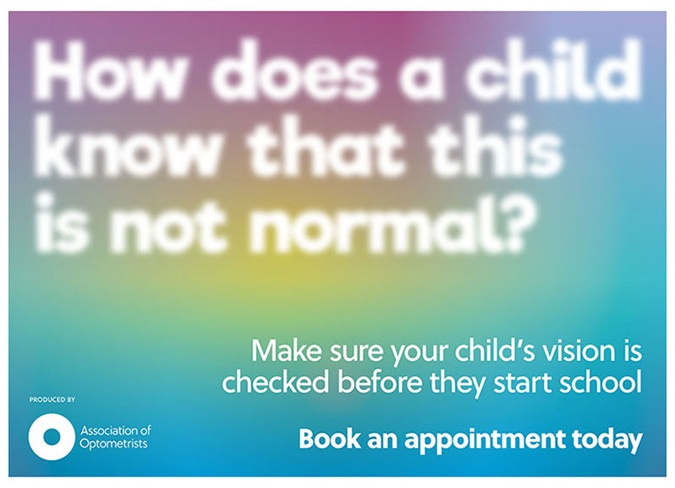 Children’s vision screening , pathway endorsed by eye health steering group 
Results to be shared Sept 16
[Speaker Notes: For example, one of the actions in the plan was that  a quality assured  children's vision screening service should be delivered across Wales.
All stakeholders agreed a children's screening pathway based on the National Screening Committee recommendations . This was launched last summer and this summer the lead orthoptists in each health board has been auditing the screening service  offered when a child enters school in their area . At the next Eye Care Steering Board we will be discussing the results and seeing how the service is working and whether it can be improved  in Wales. That is just one example of how we in Wales, are working to improve the eye health of the nation. In this service, and many others, we are UK leaders.]
New Pathways
Cataract
Glaucoma
Corneal services
Wet AMD
Maximising use of primary care
Maximising contribution of ALL practitioners
Audit to improve
Not everything has been easy….
Change is challenging
 We all need to work differently
Hospital capacity and the demand 
Without accurate data we cant measure to improve
Plans to Progress
Electronic patient record   to support ophthalmology requirements
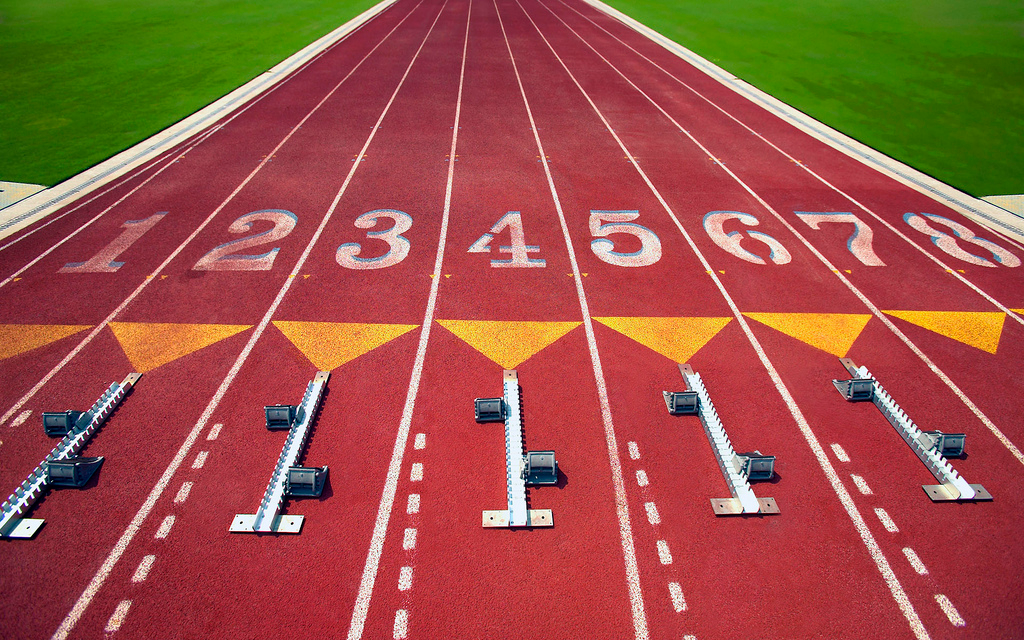 My Role
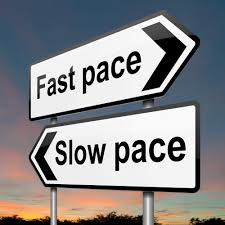 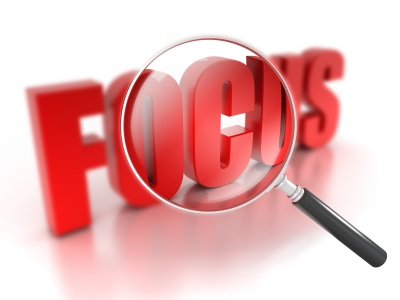 [Speaker Notes: As Chair of the Steering Board I would like to inject a bit of focus and pace. The Eye Care Plan is fantastic because it crosses the whole pathway, from preventing eye disease to supporting people with sight loss. However, that means there are a lot of diverse actions and as Chair of a local group I found it was quite hard to work out what our responsibilities are and the priorities.]
Agree our priorities
Eye care plan re-fresh ( not re –write)
 
Priority actions for the next 18 months
Should all 13 be priorities?
Is there anything we missed?
What the top 5?
……………...Deliver, Deliver, Deliver…………….
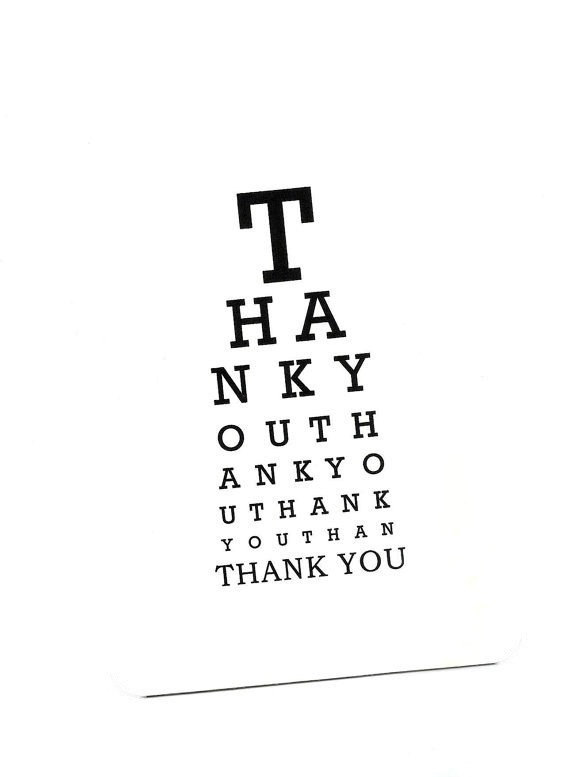